সবাইকে শুভেচ্ছা
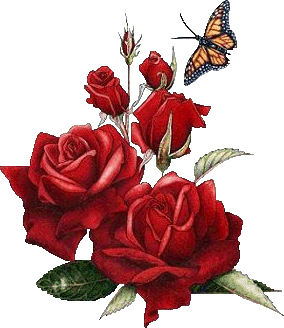 শিক্ষক পরিচিতি
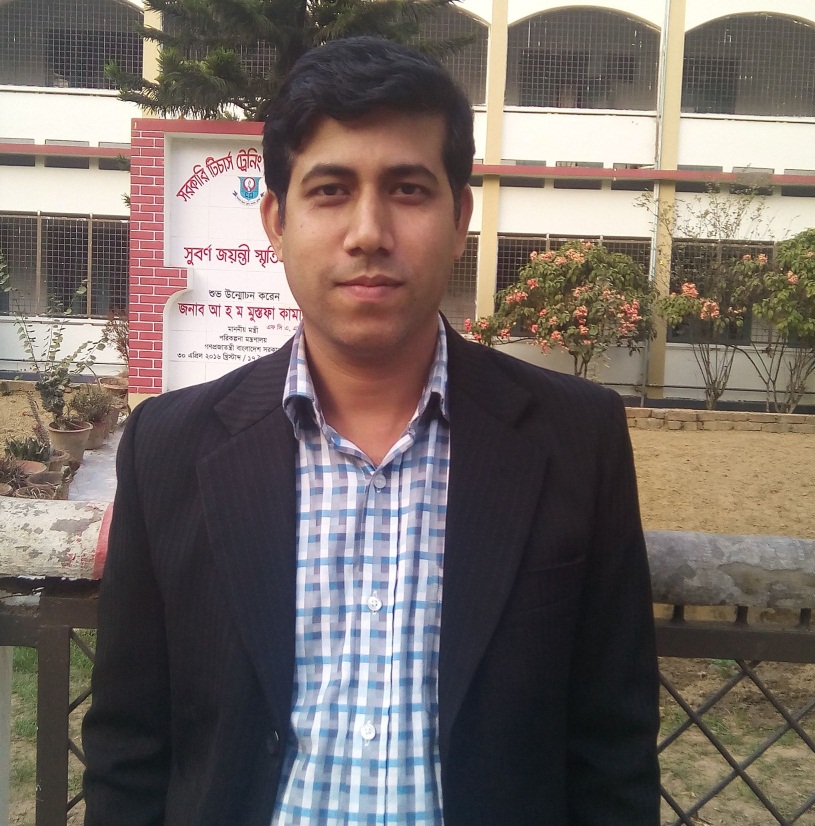 সঞ্জয় চন্দ্র দাস
প্রভাষক পদার্থবিজ্ঞান 
বি. এসসি. (অনার্স), এম. এসসি., এম. ফিল. (বুয়েট)।
কালিকাপুর আবদুল মতিন খসরু ডিগ্রি কলেজ। 
মোবাইলঃ ০১৯১৬১৪৩৪৩৩
Email: sanjoybuet09yahoo.com
	   sanjoydas3433@gmail.com
পদার্থবিজ্ঞান
2য় পত্র
দ্বাদশ শ্রেণি
বিষয় কোড : ১৭৪
অধ্যায়-০১
তাপগতিবিদ্যা
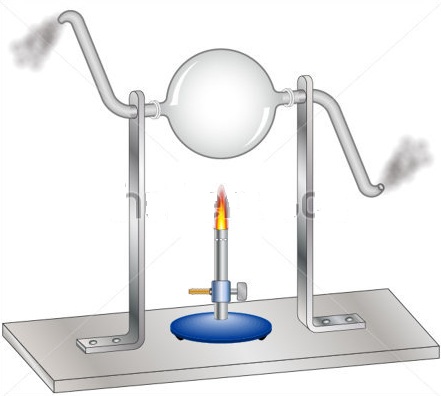 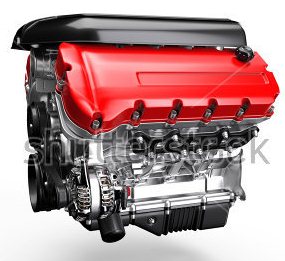 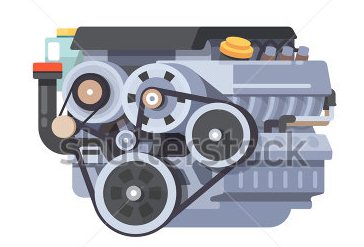 আজকের পাঠ
তাপ ইঞ্জিন
শিখনফল
এই পাঠ শেষে শিক্ষার্থীরা
১। তাপ ইঞ্জিন কি বলতে পারবে ।
২। তাপ ইঞ্জিনের দক্ষতার গানিতিক ব্যাখ্যা 	করতে পারবে ।
৩। গানিতিক সমস্যা সমাধান করতে পারবে ।
৪। রেফ্রিজারেটর কি বলতে পারবে।
৫। রেফ্রিজারেটর দক্ষতার গানিতিক 	সমীকরন লিখতে পারবে ।
T1 = তাপমাত্রার তাপ উৎস
	Q1
তাপ ইঞ্জিন
W=Q1-Q2
Q2
T2 = তাপমাত্রার তাপ গ্রাহক
T1 = তাপমাত্রার তাপ গ্রাহক
	Q1
রেফ্রিজারেটর
W=Q1-Q2
Q2
T2 = তাপমাত্রার তাপ উৎস
দলীয় কাজ
তাপ ইঞ্জিন ও রেফ্রিজারেটর পার্থক্য / তুলনা লেখ।
পাঠ মূল্যায়ন
১। তাপ ইঞ্জিন কি?
২। তাপ ইঞ্জিনের দক্ষতা কি?
বাড়ির কাজ
কেপলারের সূত্রের বৈশিষ্ট্যাবলি লেখে আনবে।
ধন্যবাদ
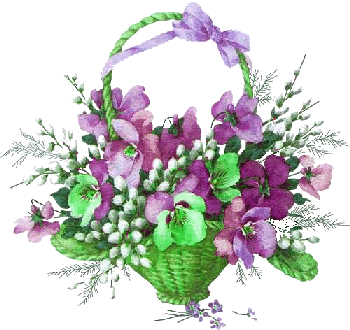